宣教关怀
天父阿爸，祢能在沙漠开江河，旷野开道路。感谢祢带领翁新玉宣教士，终于获得印尼 “属灵传道者” 的一年签证，而且一年之内完全不用出境。她已在五月尾回去坤甸，继续以教育为平台，分享基督的福音。恳求耶和华赐给翁新玉宣教士健康的身体、活泼的灵命、不移的信心，坚强的意志。圣灵挑旺她的恩赐，服事当地人实际的需要，作基督福音的见证人。奉主耶稣基督的名，阿们。
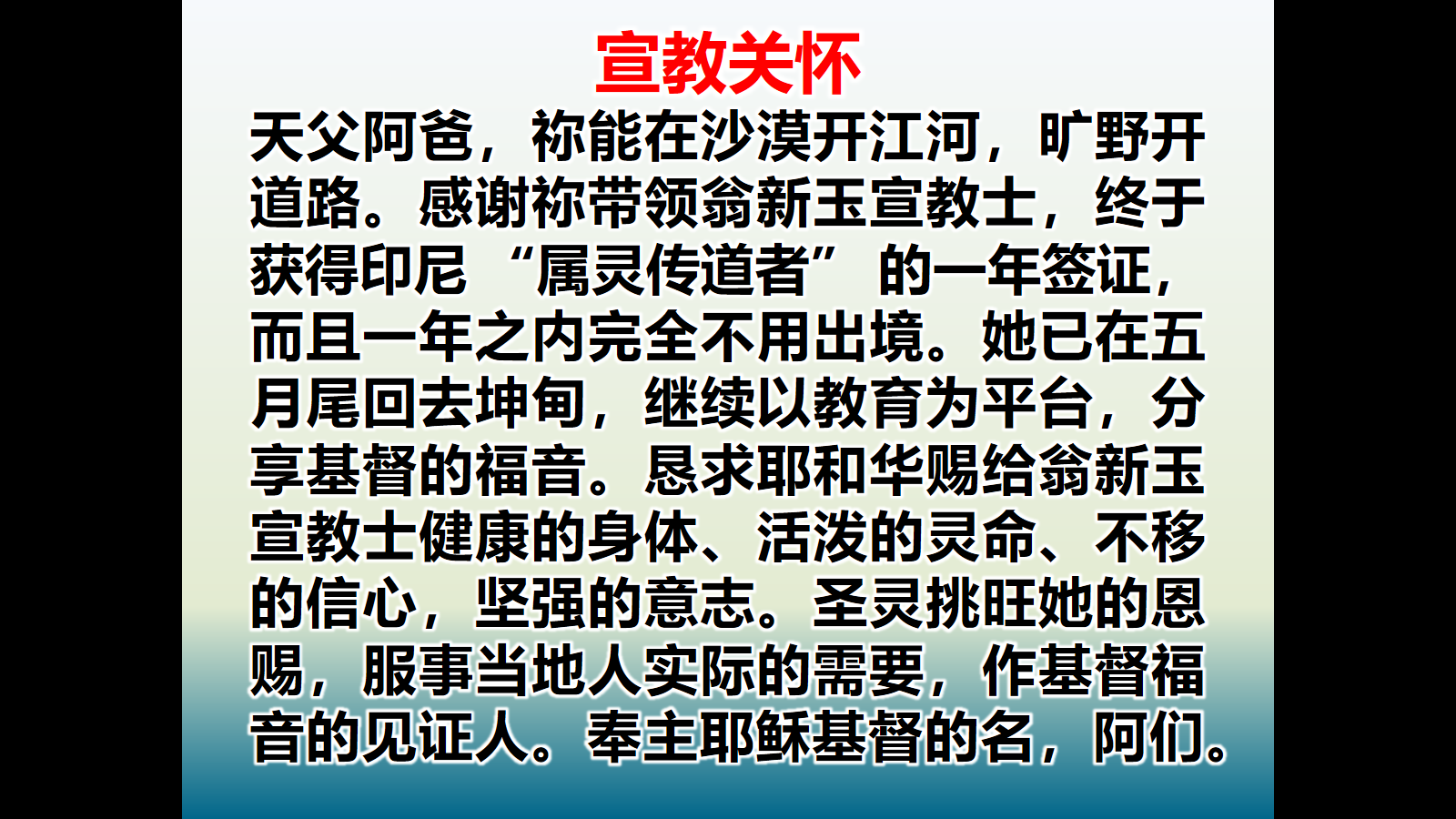